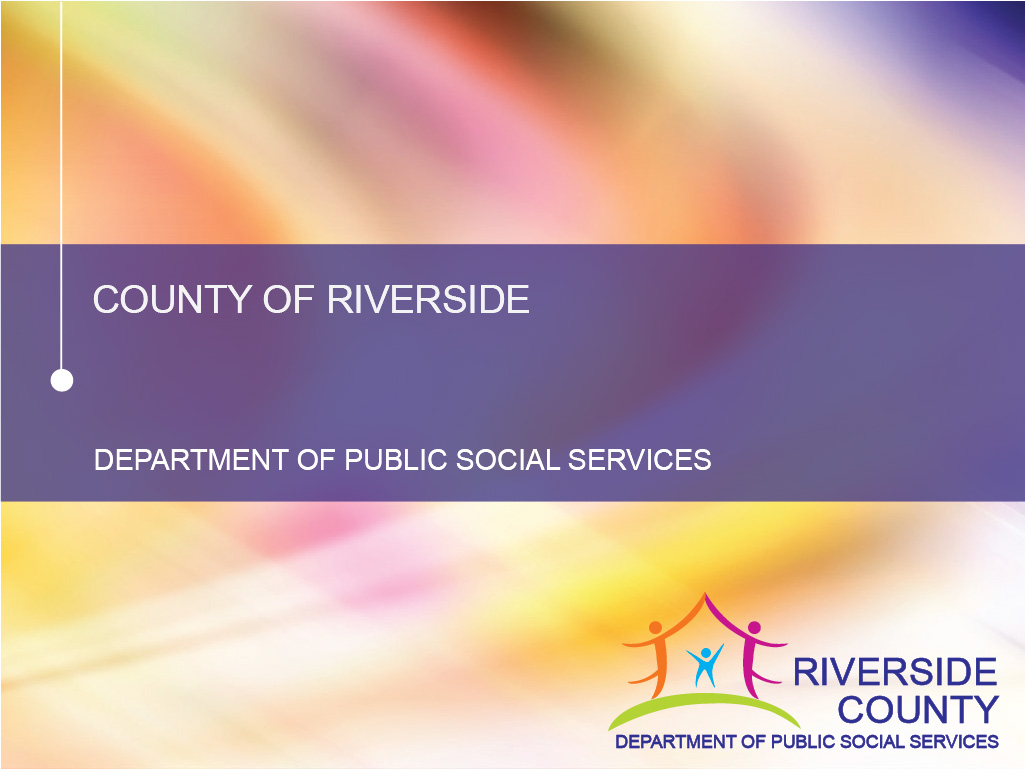 The Provider Assistance Team (PAT)  Improving and Expediting In-Home Supportive Services (IHSS) Provider Enrollment
[Speaker Notes: Angel Introduces Slide 1]
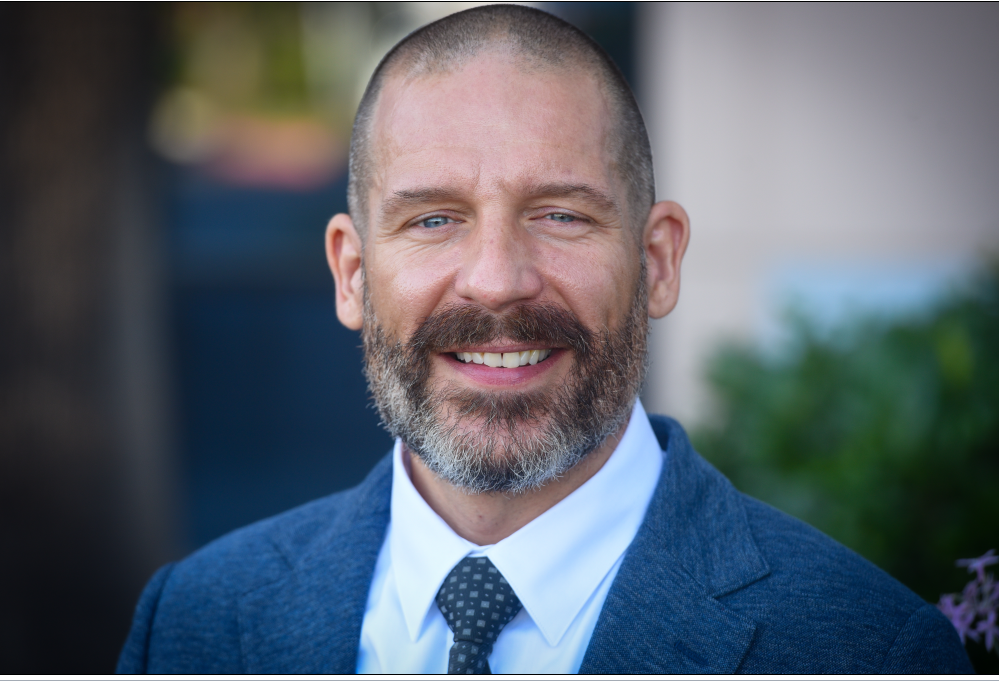 Presenters
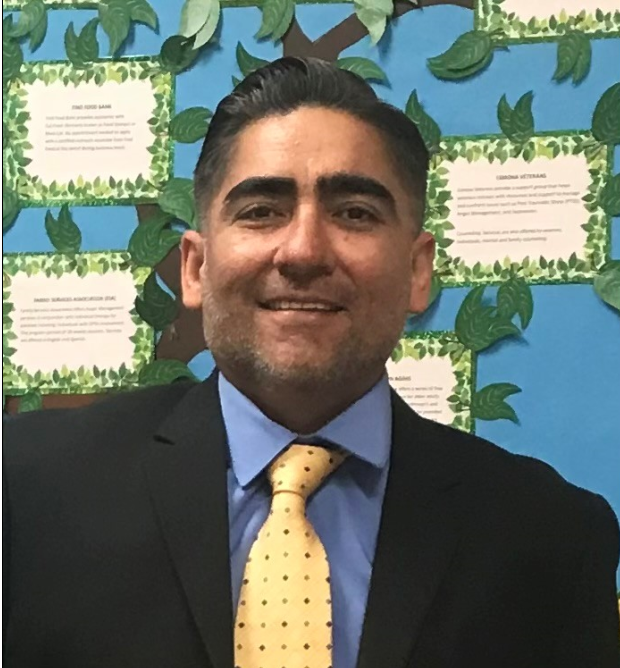 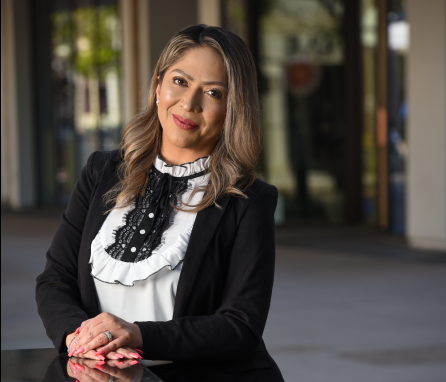 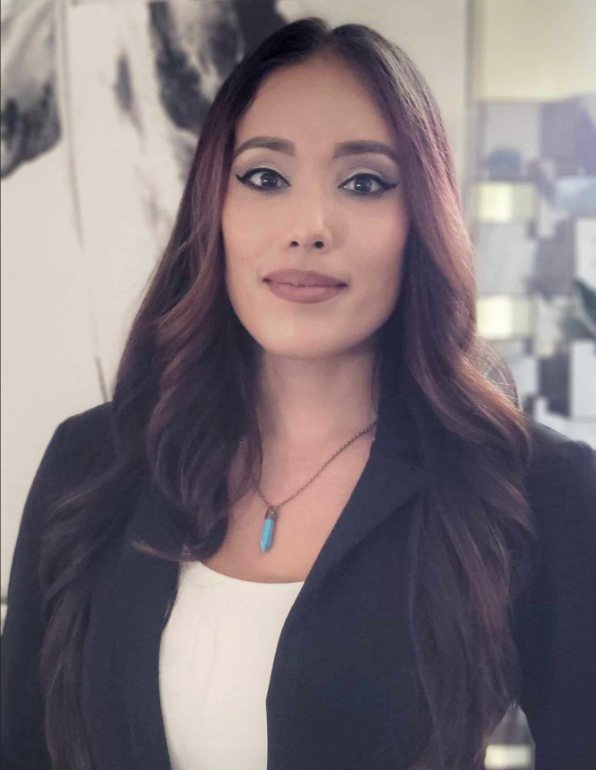 [Speaker Notes: All presenters speak in line order:
Name:
Current Title:
Years with the county:]
Introduction
[Speaker Notes: Ryan's Slide

PAT was designed to provide a prompt and more efficient streamline for our provider enrollment.

PAT was envisioned as a one stop shop where providers can complete their enrollment from start to finish.

The goal of this presentation is to share best practices and successful strategies on provider enrollment.]
[Speaker Notes: Angel's Slide

Its expected that Riverside County elder population during the same period will increase by 40%. 
The current projected growth is 7% each year.
It's expected that  the overall California elderly projected growth yearly increase by 6%]
[Speaker Notes: Angel's Slide

Riverside County is the 4th largest county in California. Riverside County is 7, 303 miles, bordering Los Angeles County on West end and Arizona on the East end. The population of Riverside County is currently estimated to be 2.5 million.]
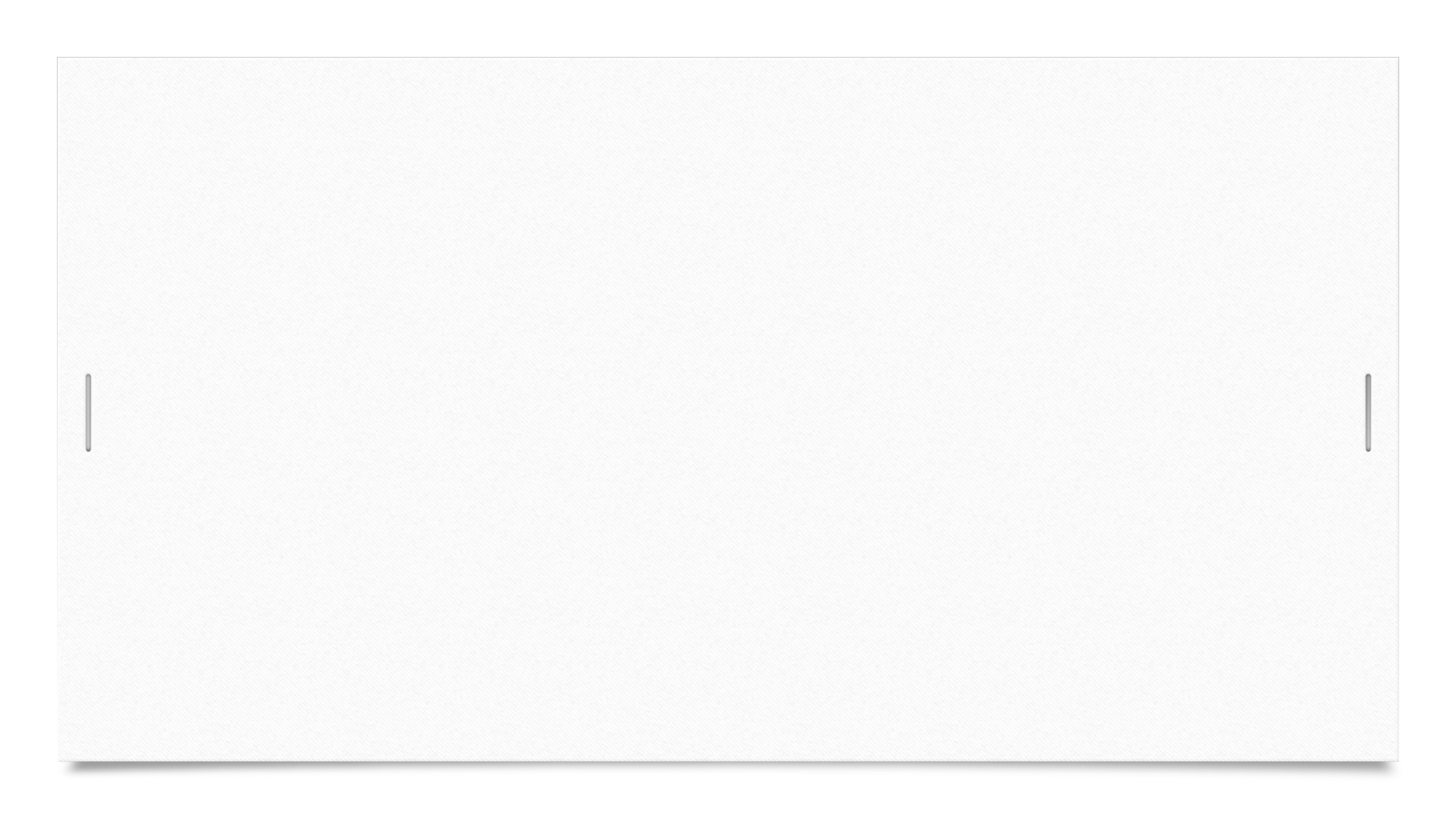 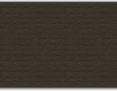 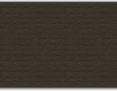 [Speaker Notes: Angel's Slide

Note: IHSS growth over the years, enter data.]
[Speaker Notes: Angel's Slide]
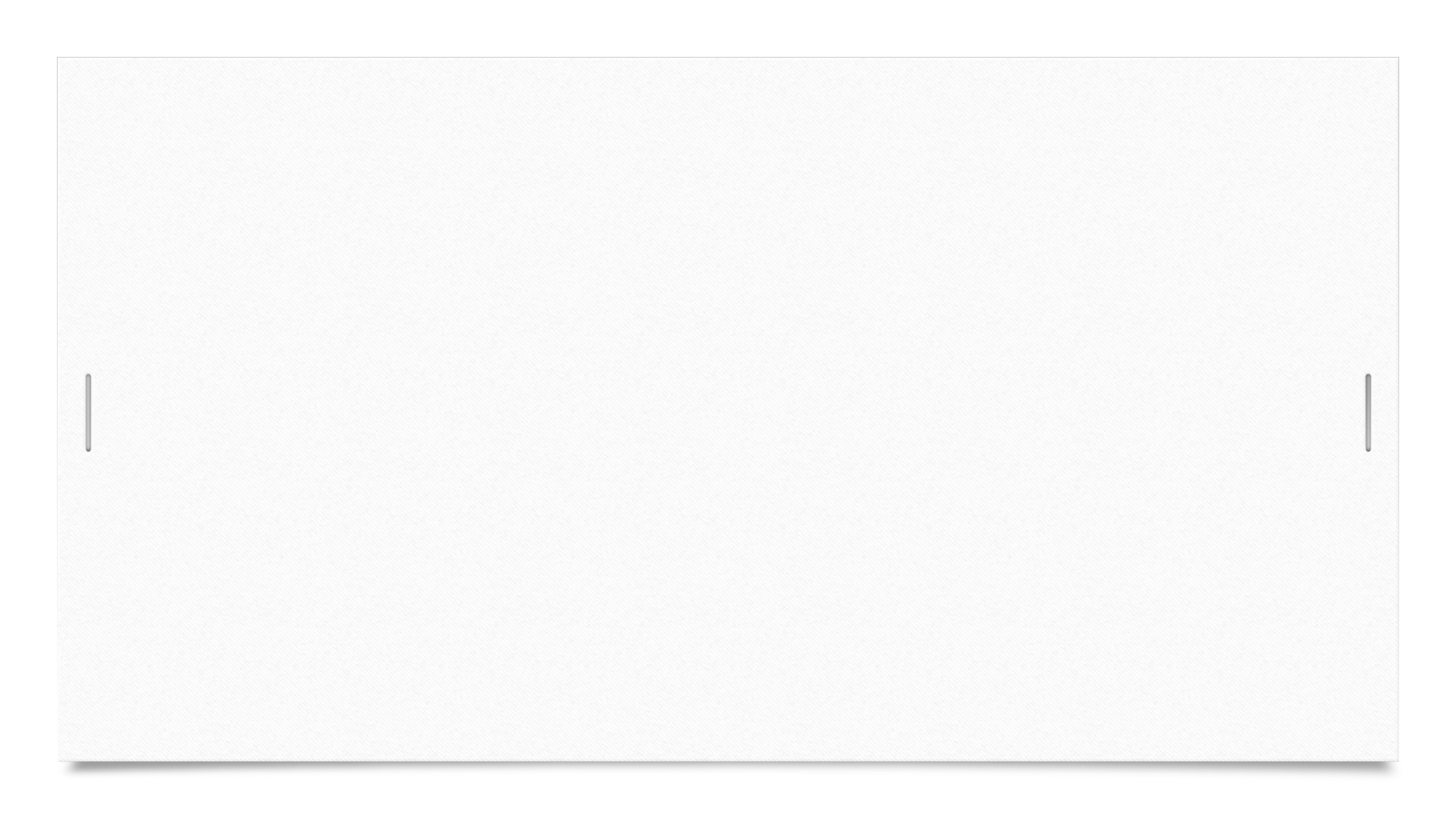 Solution
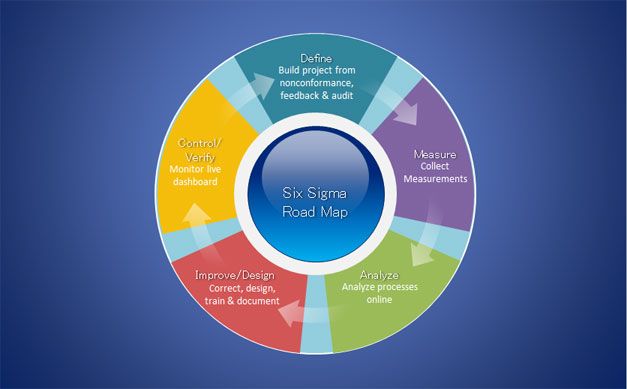 Lean six sigma process mapping – What is process mapping ?

Identify the issue
Discuss a streamline process
Identify a solution
What steps and resources are needed to move the solution forward
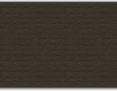 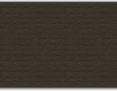 [Speaker Notes: Ryan's Slide

Committee engaged in the Lean Six Sigma Training to learn process mapping.
Training focuses on changing the mindset to better lead and streamline a process to better your organization.
Consisting of staff with different experiences, titles, background who have their own unique perspective about issue but with common goal/solution. 
Structuring the issue who met as a collaborative group with all internal stakeholders consisting of All levels of IHSS Staff: Executive Team
We do it because this is meeting the needs of the client, which is all about client safety and well-being
Lead us to the Conclusion of PAT
Timeline
Launched in August 2022

 Insert slide with process mapping sample]
Pre-PAT
[Speaker Notes: Ryan's Slide

PAT process mapping facilitator was Ryan Uhlenkott.

In process mapping talk about how long it used to take compare how long it takes now.]
Post-PAT
[Speaker Notes: Ryan's Slide

In process mapping talk about how long it used to take compare how long it takes now. 

120+ days to enroll IP]
Approve IHSS recipient case
Identified potential provider
Social Worker referral to PAT via Ticketing System
HOME call center referral via Ticketing System
Case management of workload
PAT staff outreach to both recipient and provider.
Ongoing communication and support
Technology
Ticketing System
Adobe Sign
eFiles
PEARS
CMIPS II
Eventbrite
IHSS Website– RiversideIHSS.org
Linking
Nuts and Bolts
[Speaker Notes: NUT'S and BOLTS 

Laura Slide

Intake and Client/Provider Meeting
Referral through Ticketing:
PAT  staff engagement
Progress and Communication: Staff provide direct phone number for ongoing communication.
Technology (ticketing, Adobe Sign, eFiles, PEARS, CMIPS, Eventbrite, IHSS Portal - RIVERSIDEIHSS.ORG)
Linking]
Management
[Speaker Notes: Angel Speaks]
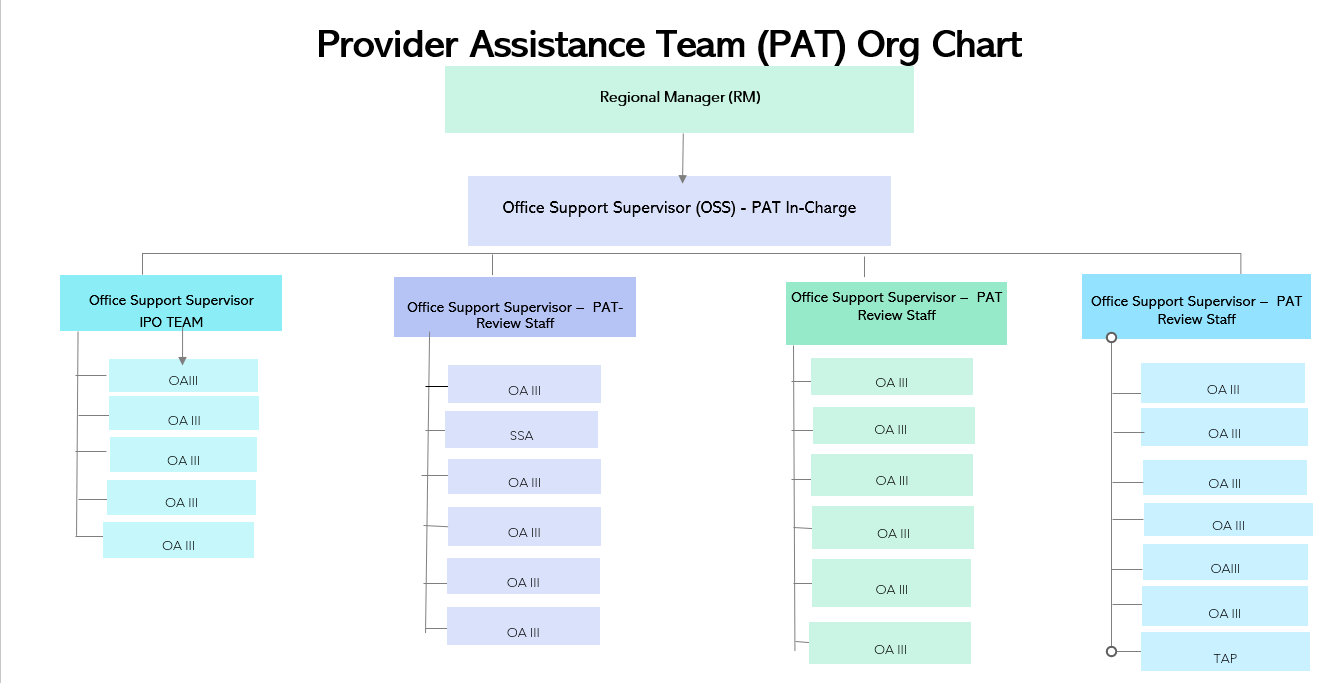 PAT Process Management
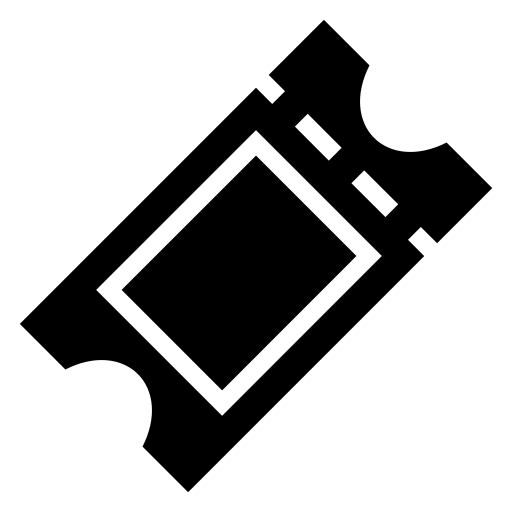 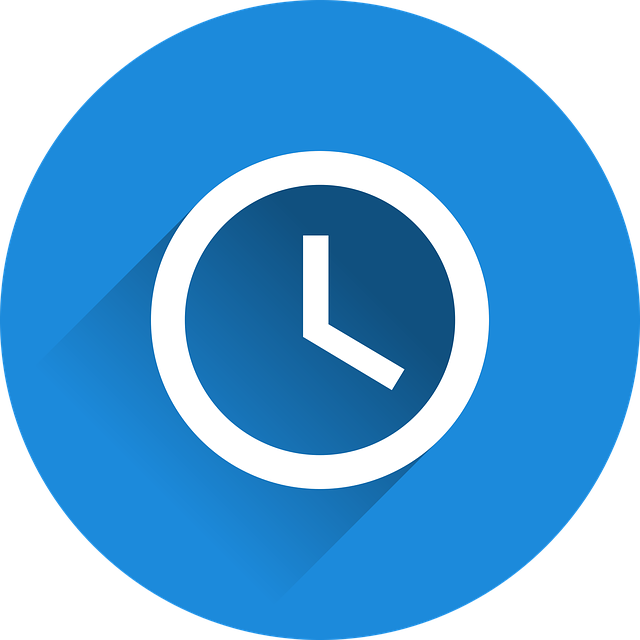 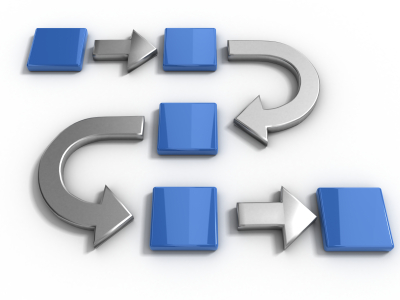 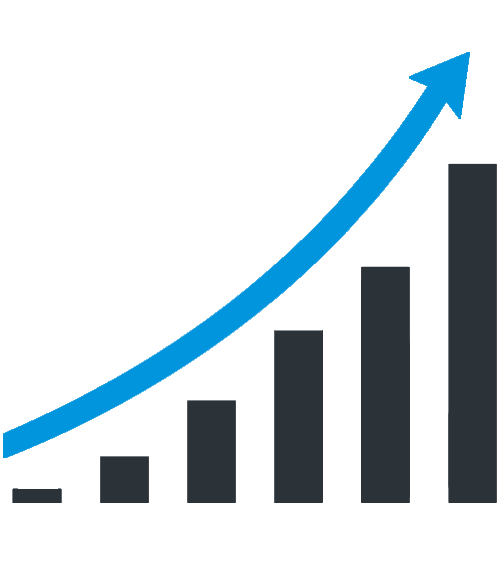 [Speaker Notes: Laura Speaks: Productivity and Ticketing (tool used to deligate and manage productivty)
Alicia: Workflow Management and Timeline


Supervisor - what do they do and how do you do it? 
Productivity Measures (Data table)
Ticketing processing 
Ticket Workflow management (Case management/expectations)
Timeline report ( Monique’s report)]
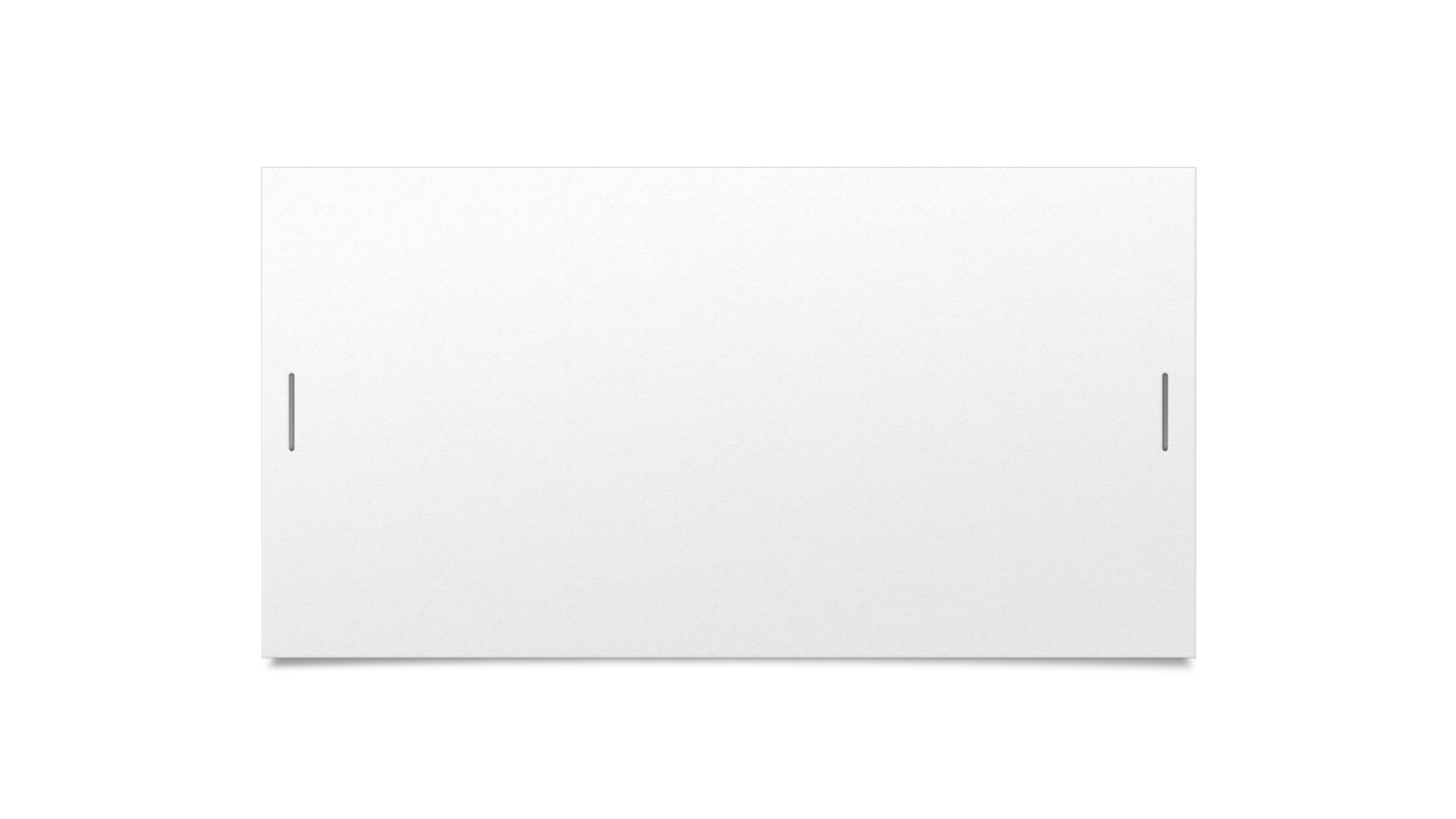 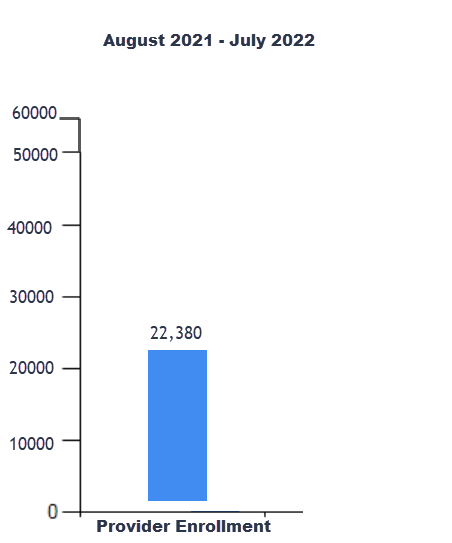 Productivity Report 
Pre-PAT
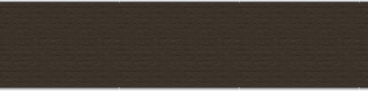 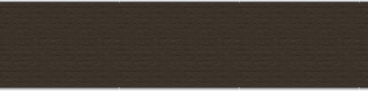 [Speaker Notes: Laura's Speaks
Pre PAT – 2021-2022
Timeframe of enrollment was 6 months to a year.
Why: Pandemic limited our customer outreach and we went to a full virtual enviorment. 
Not including backlog of 10,000 providers that where in a backlog.
Under 25,00 provider enrollment]
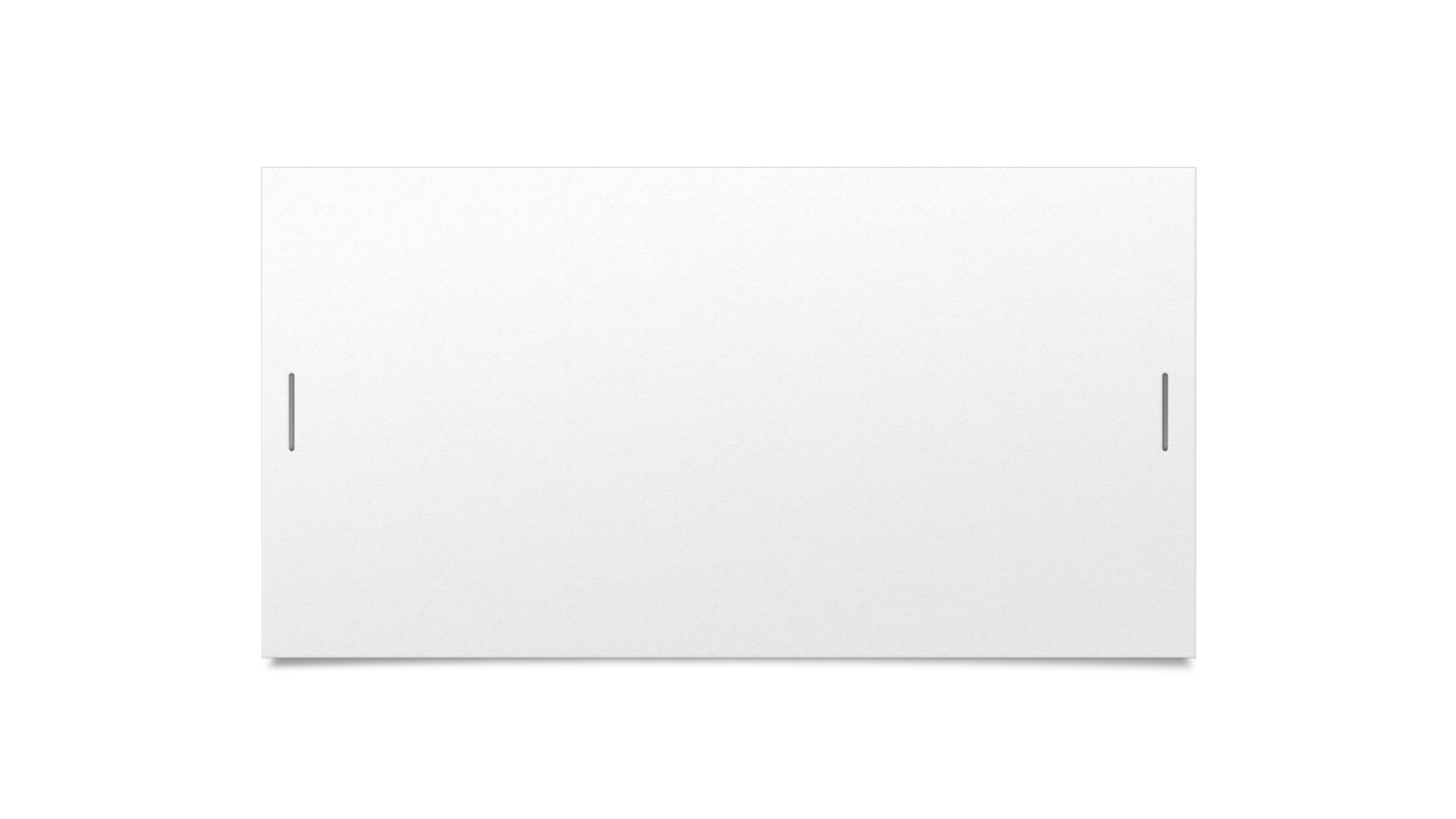 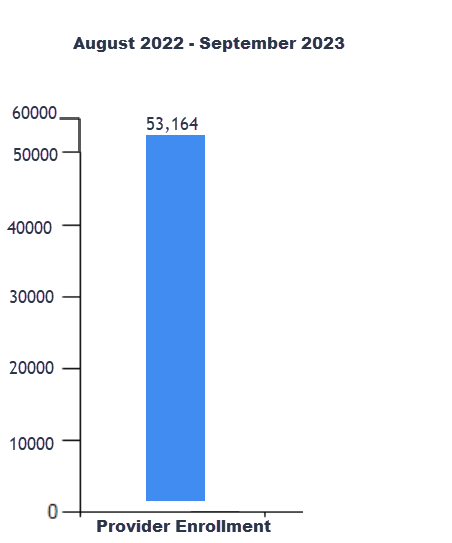 Productivity Report Post-PAT
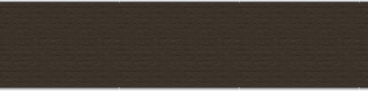 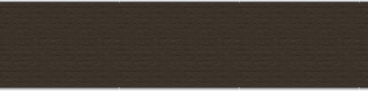 [Speaker Notes: Laura Speaks

Post PAT Data 2022-2023(current)
Development of PAT process allowed us to stream line completion of enrollment to 90 days or less.
Increase of more than half of the provider enrollment we had Pre PAT.]
Auditing
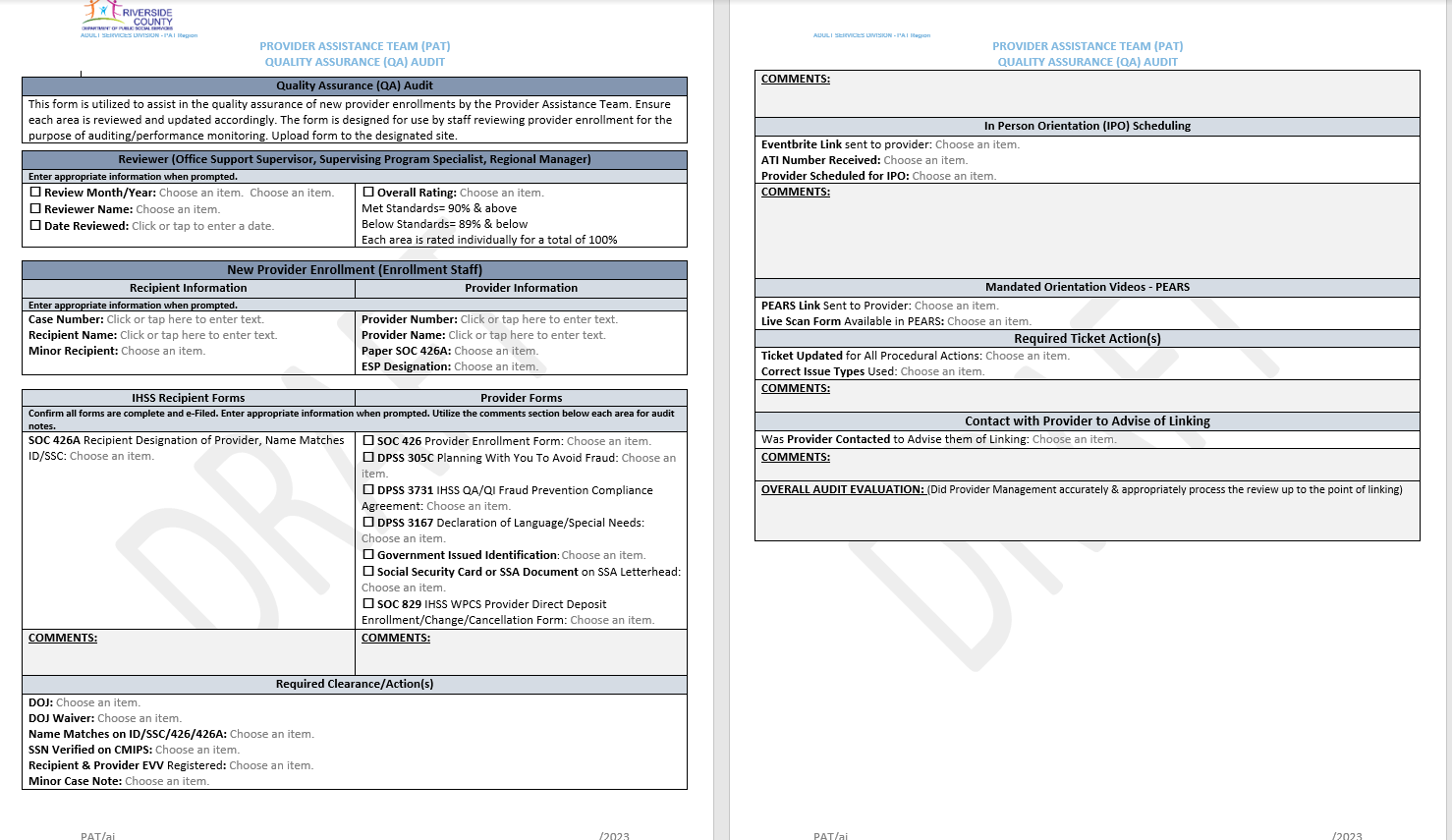 [Speaker Notes: Alicia's Slide

Overall PAT Performance (Add graphs use ticketing report)
Audits Consist of 2 audits per worker each month.

Gemba walk has allowed us to make changes for a better leaner process 

2 way we audit.

1. Manual auditing that is done by supervisors monthly for quality assurance and to address performance concerns and to have discussions with staff to train and improve work. 
2. Policy Auditing- these are done quarterly to ensure that the county as a whole, is complying with the state regulations for provider enrollment.]
Challenges
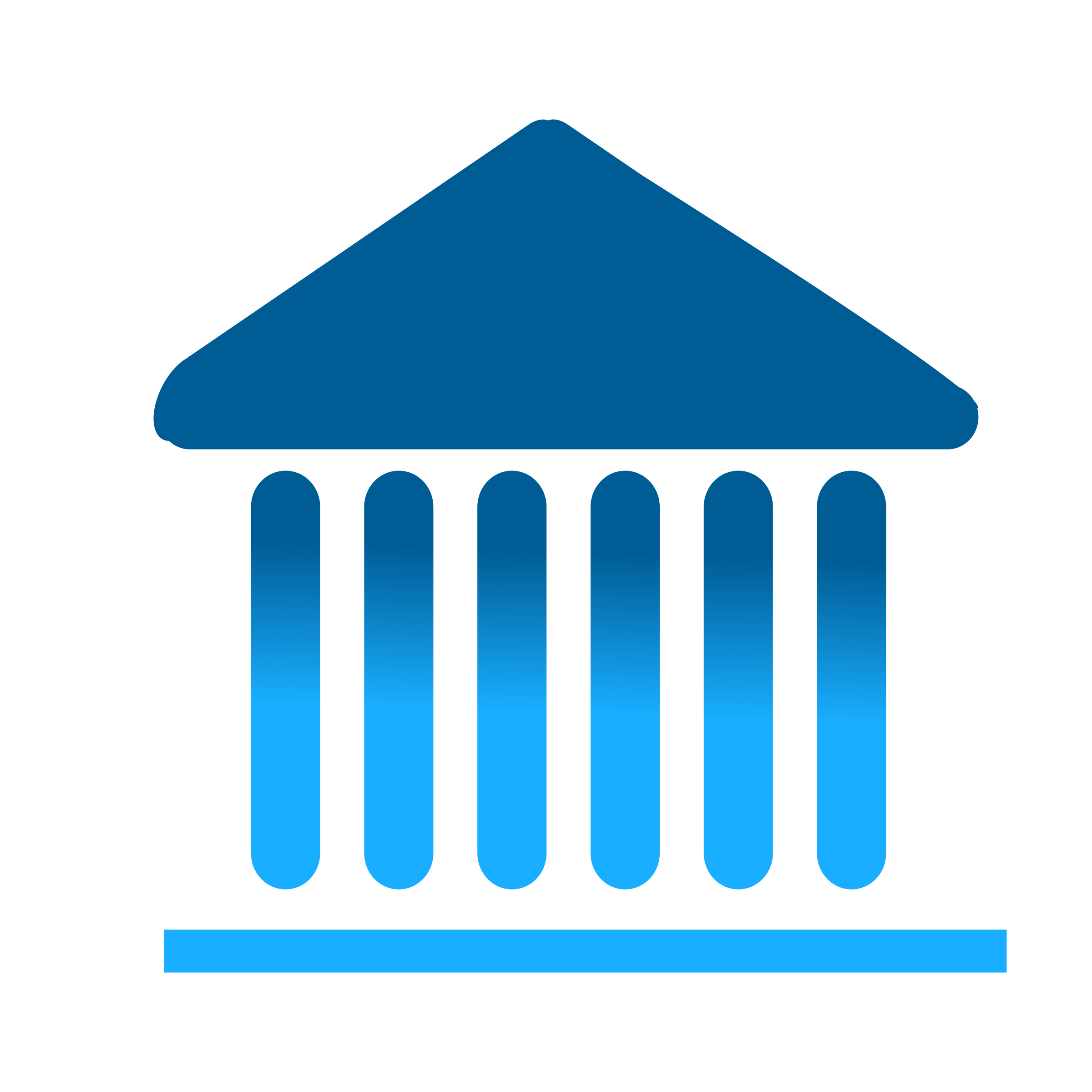 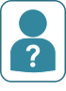 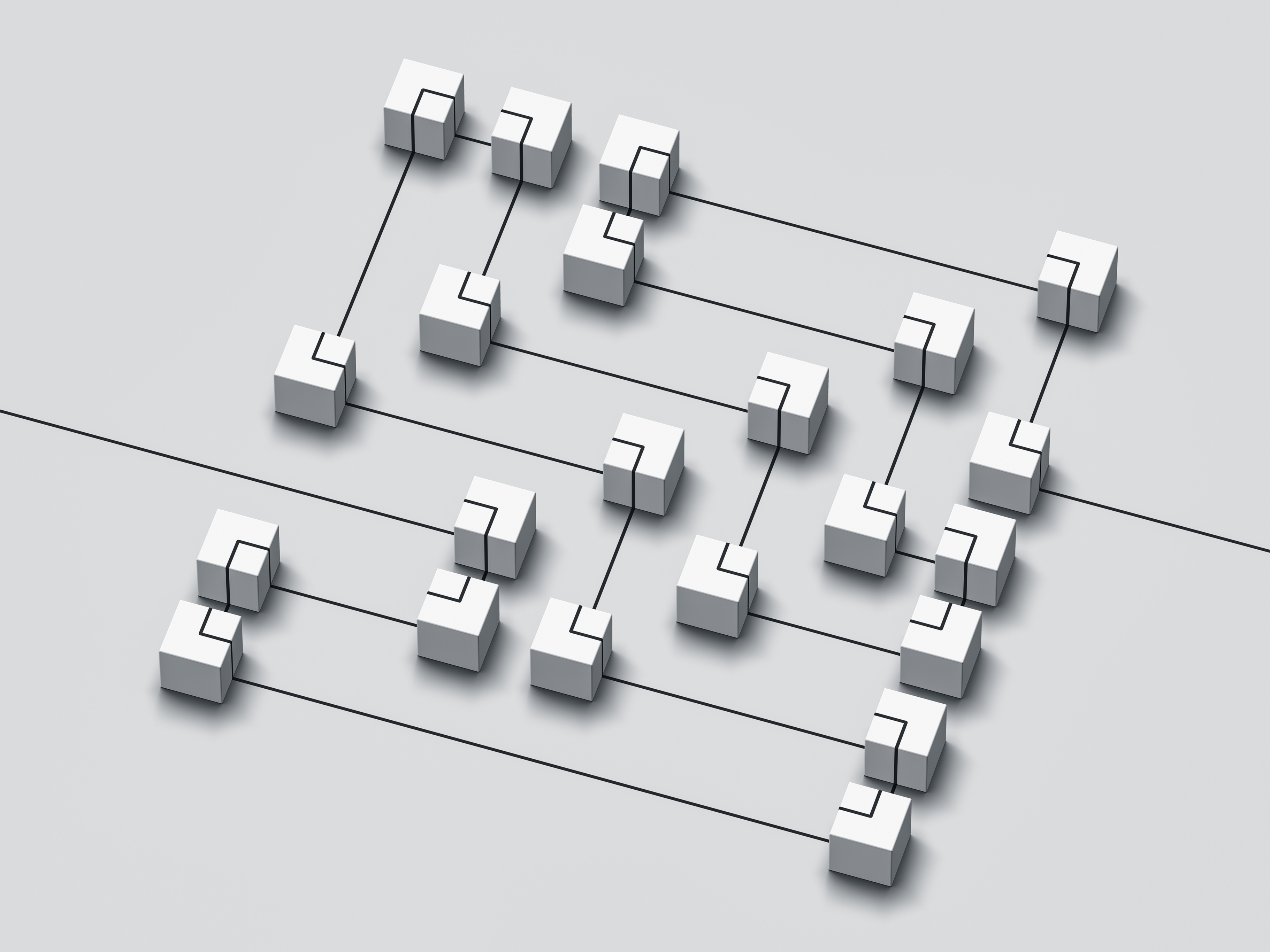 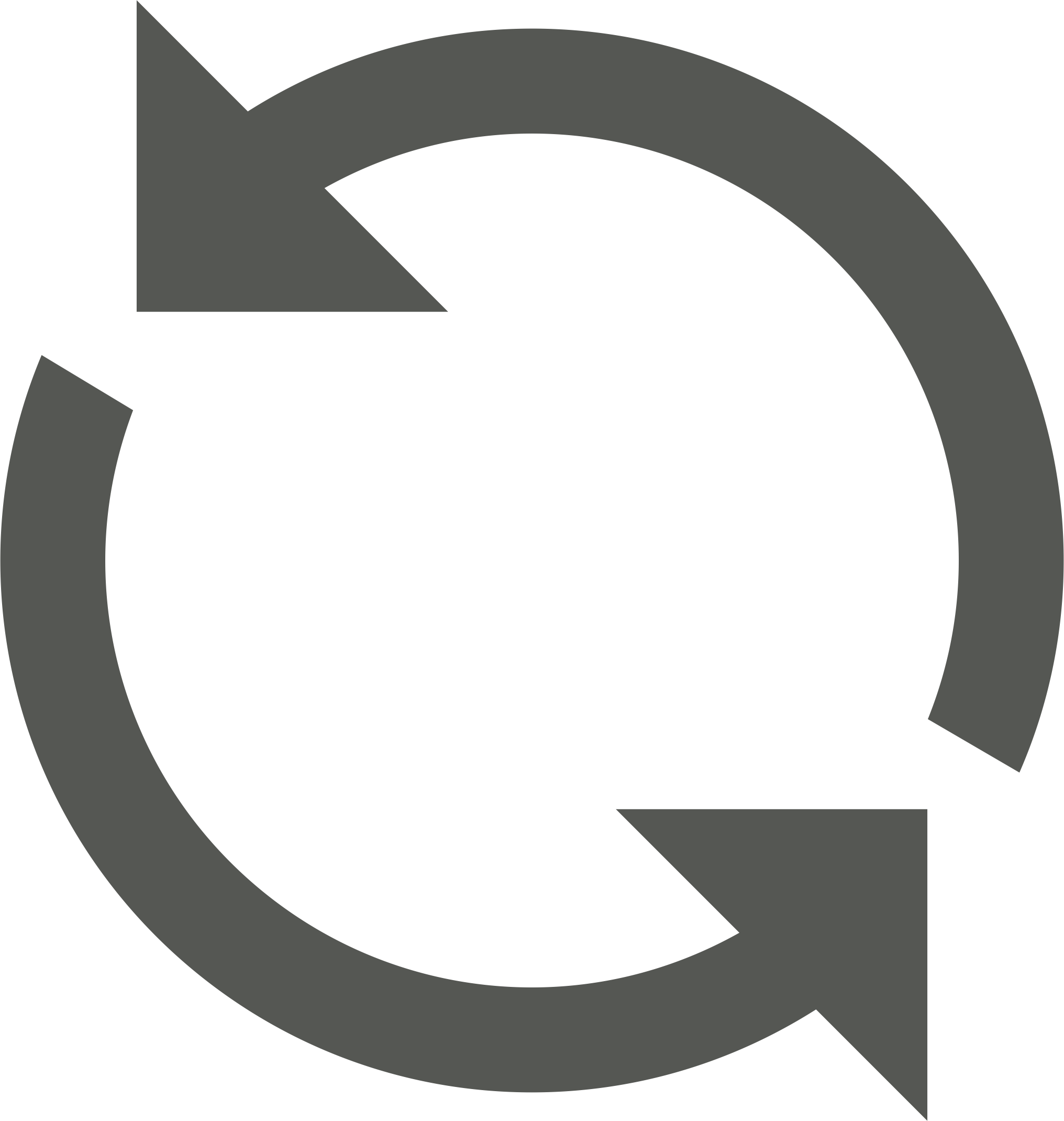 [Speaker Notes: Laura 

Temporary assignment folks
Policy: what we can not do. Making forms accessible and what forms are mandated or not. Changes can take time.]
Solutions
[Speaker Notes: Alicia

Team Building
Staffing: attrition and retention of staff, 
Seeking promotional opportunities. 
Difficulty of keeping moral within a virtual work setting. 
Now that we are teleworking spacing is limited in office
Personal customer service recognition from our customers via customer survey reports

Incentives: offer in office attendance  I space is available
                  Virtual team building example, birthday card, PAT member of the month

Training: 
Trainers consist of seasoned staff and supervisor and can hinder the productivity.

Customers: we acknowledge that someone who is already providing care for the elderly now we are asking them to have some level of awareness of the new innovative technology. Unfamiliarity with the programs can become difficult
Ways we support: We give them the ability to have direct communication with a staff member that can guide them through some of the changes.

Next Steps Flyer was created for both recipient and provider 
The goal is to have it in the provider’s hand at the time of intake or reassessment.

 due to technology limitations Offer in person assistance for completion of provider packet and offer slots for in person view on orientation videos.]
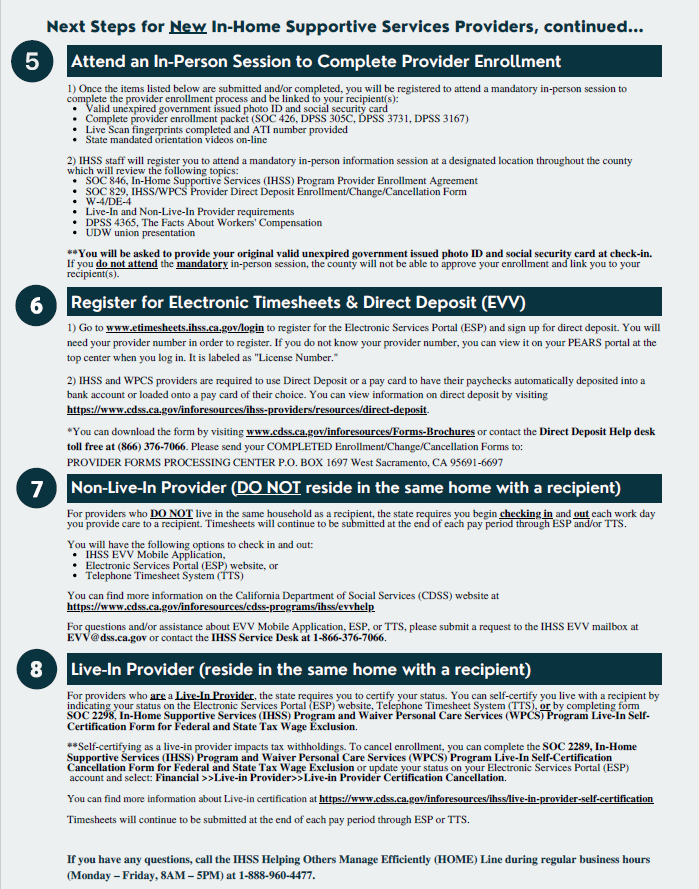 [Speaker Notes: Alicia 

This an example of the developed Next Steps Flyer that supports educating our provider on what to expect of their enrollment.

(continuing solution slide)]
Macro Issues
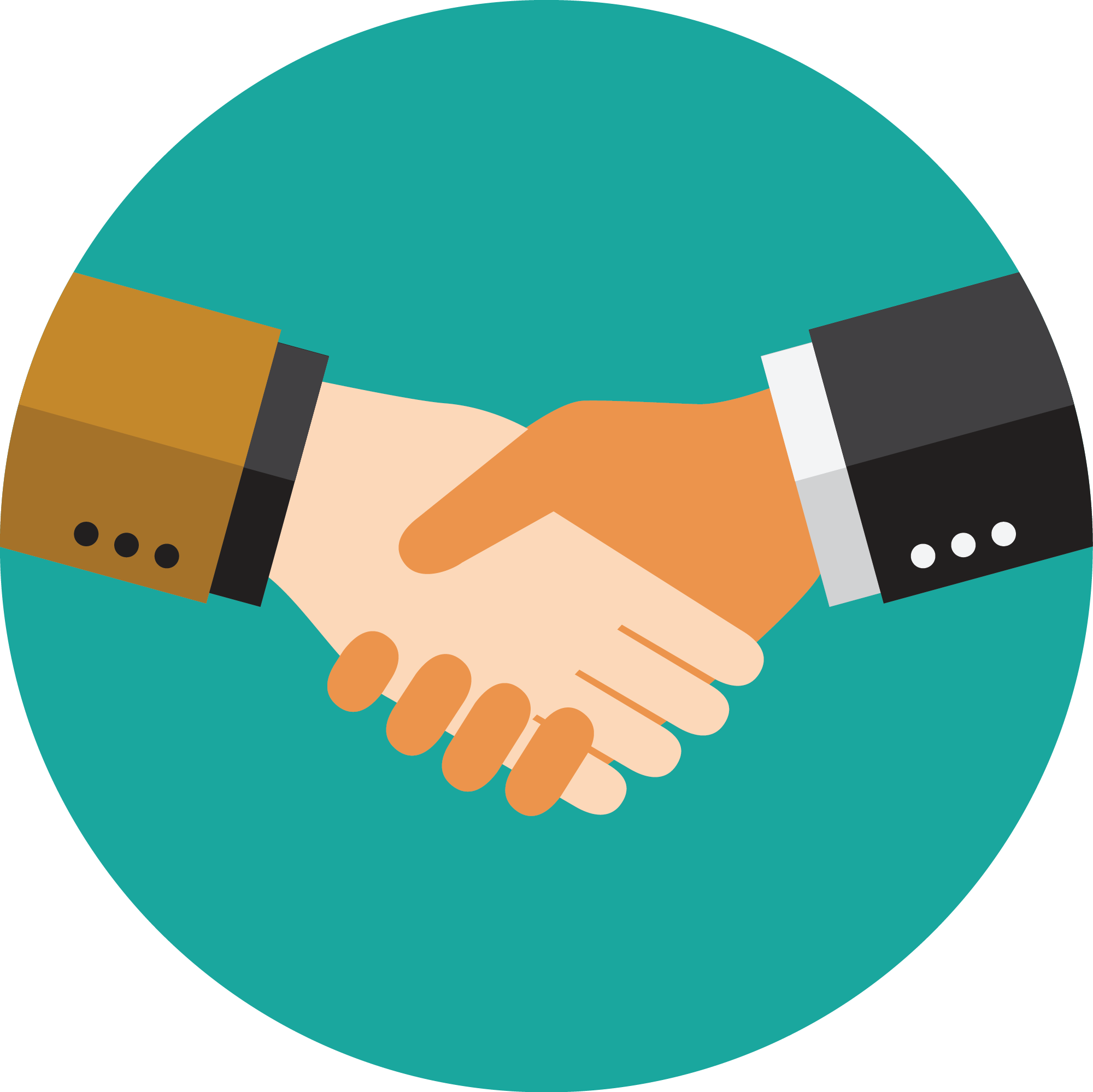 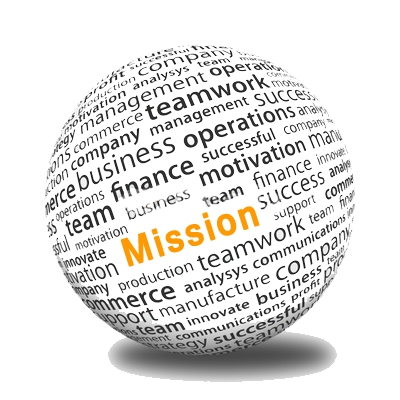 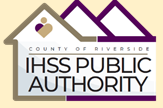 [Speaker Notes: Ryan's Slide

Public authority This partnership supports our efforts with the following:
Completion of in person orientation which encompasses with union orientation and they assistance with Live Scan results for our providers]
Data/Successes
[Speaker Notes: Ryan's Slide

Elimination of backlog for operations - in first four months - 5,500 providers]
[Speaker Notes: Ryan’s Slide]
[Speaker Notes: Ryan’s Slide]
“This is fantastic.”
“You all are doing a great job.”
“I love how Riverside is at the cutting edge of technology.”
“Ryan, please let everyone on the team know how much we appreciate them.”
“I needed to enroll two providers this month.  Both told me that someone got a hold of them right away to start the process and explain everything.  This is great!”
“The message told me I would be waiting for 20 minutes.  Someone called me back in just 10!”
“You know that I was reluctant to try this [technology] at first, but I just think it works so well.”
Riverside County IHSS Advisory Committee Feedback
[Speaker Notes: Ryan's Slide]
Summary
[Speaker Notes: Angel's Slide]
Conclusion
[Speaker Notes: Laura's speaks: What are our final thoughts about PAT

Ryan ends with the final quote.
How do you get in contact with us if we can help you out
Thank you (Ryan) to Administration
Thanking CWDA for their time
Any Questions?]